Università degli Studi di Napoli "Federico II"

Scuola Politecnica e delle Scienze di BaseDipartimento di Ingegneria Industriale
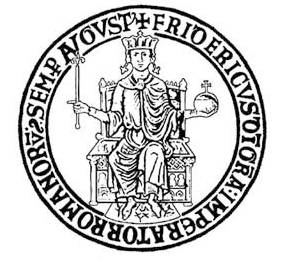 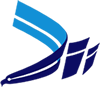 Laurea Magistrale in Ingegneria Aerospaziale
TITOLO TESI
Relatore:Prof. Ing. XXXX XXXXX

Correlatori:Titolo Nome Cognome
Candidato:
Nome Cognome
Matr. M53/XXXXXX
Outline
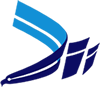 Issue 1
Issue 2
…
Issue n
Conclusion
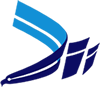